Unit 3 and 4 review
1.
Post-Classical
600-1450
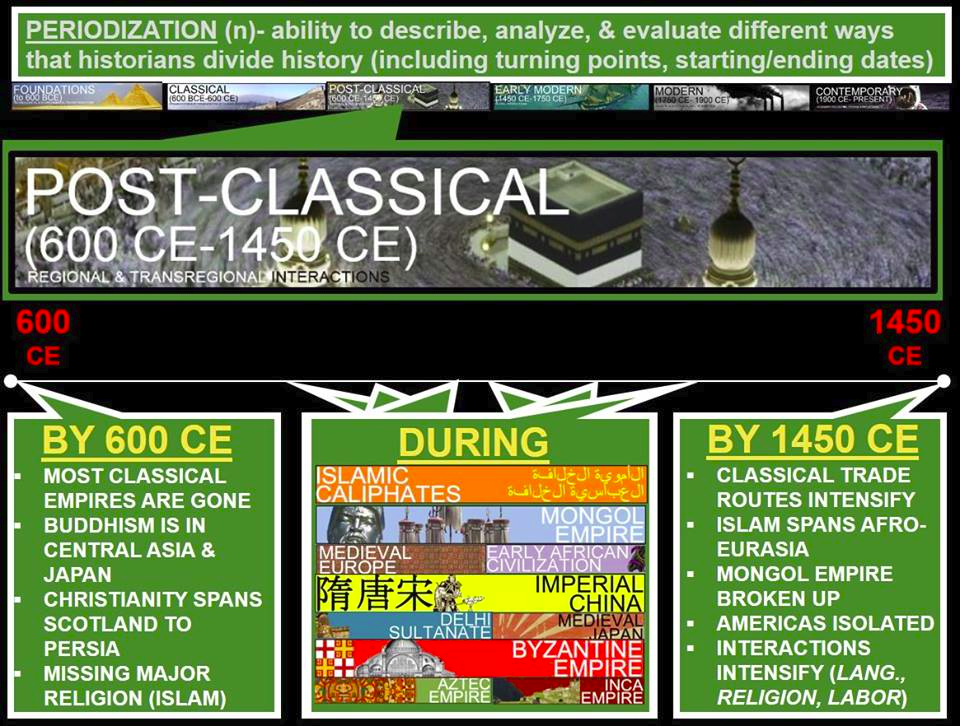 This is a slide title
Here you have a list of items
And some text
But remember not to overload your slides with content

You audience will listen to you or read the content, but won’t do both.
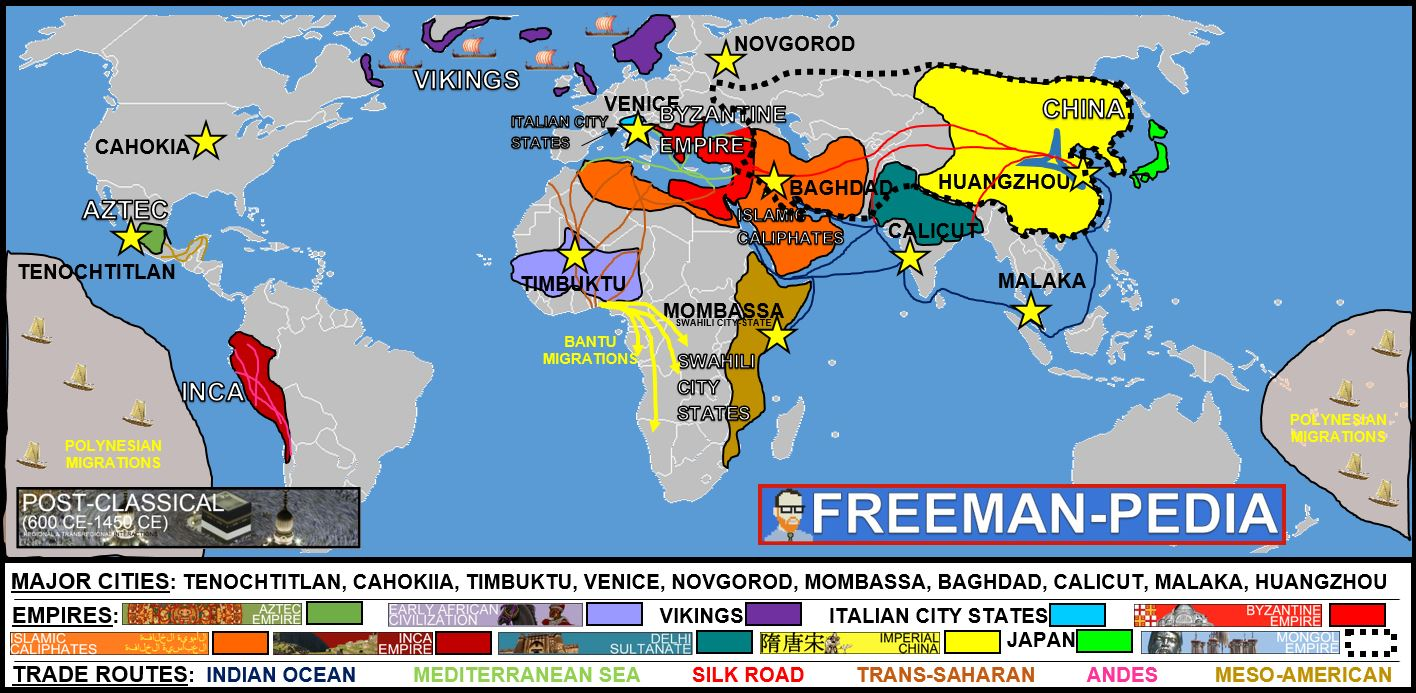 2.
Early Modern
1450-1750
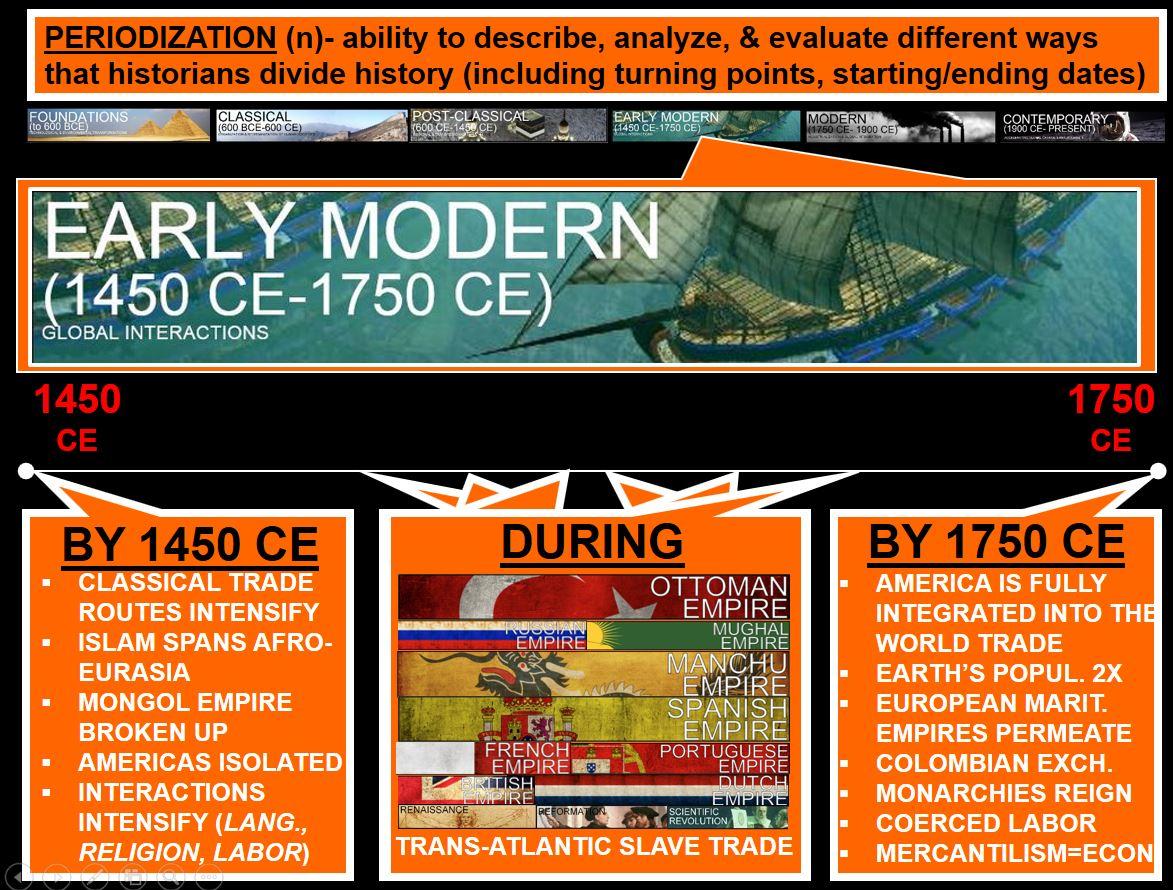 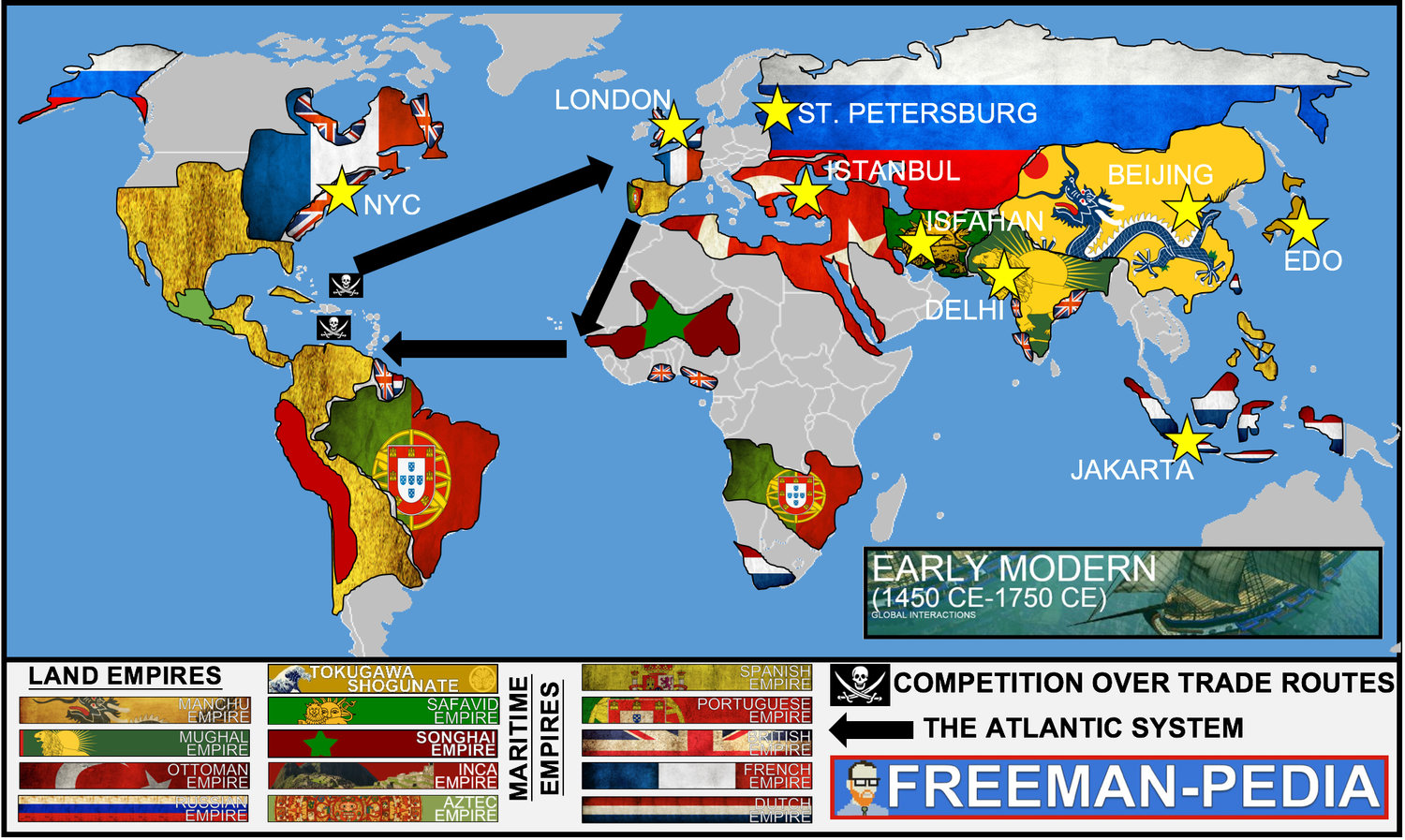 SAQ
Historical Thinking Skill: Periodization Answer parts A, B, and C A) Briefly explain why one of the following developments best marks the beginning of the Postclassical Era:	-Development: loss of Chinese monopoly on silk production, c. 6th century CE  	-Development: rise of Islam, c. 7th century CE  	-Development: Age of Justinian, c. 6th century CEB) Provide an example of an event or development to support your explanation.C) Briefly explain why ONE of the other options is not as persuasive as the one you chose.
Mind Map
Dar-al-Islam
Trans- Saharan
Indian Ocean trade
Silk Road
Tang
Song
Ming
Swahili Coast
Aztec
Mayan
Incan
Ghana
Mali
Songhai
Delhi Sultanate
Turks
Vikings
Feudalism
Manorialism
Serfs
Neo Confucianism
Chang’an
Schism
Crusades
Bubonic Plague
Hagia Sophia
Abbasids
Yuan
Umayyad
Bedouins
Pastoralist
Free Peasant agriculture
Marco Polo
Ibn Battuta
Kublai Khan
Syncretism
Caravanserai
Andes Mountains
Siege Warfare
Hangzhou
Sundiata
Sunni Ali
Mansa Musa
Flying Money
5 Pillars of Islam
Martin Luther
 Printing press
 Daimyo
Tokugawa
 Hideoyoshi
Jesuits
Boyars
Ming
Peter the Great
Qing
Ottoman
Mughal 
Safavid
Taj Mahal
Janissaries
Suleman
 Middle Passage
Congo
Migrations
 Mercantilism
 Europe
Africa
Asia
 Middle East
Mestizo
Zheng He
Castas
Cash crop
Joint stock
Capitalism
North America
 Latin America
 Russia
Triangle Trade
Religion